Písemné dělení dvojciferným dělitelem beze zbytku - zkrácený zápis
Název školy: Základní škola Karla Klíče Hostinné
Autor: Mgr. Iva Zákoucká
Název: VY_32_INOVACE_07_C_18_Písemné dělení dvojciferným dělitelem beze zbytku - zkrácený zápis
Téma: Početní výkony do milionu
Číslo projektu: CZ.1.07/1.4.00/21.2131
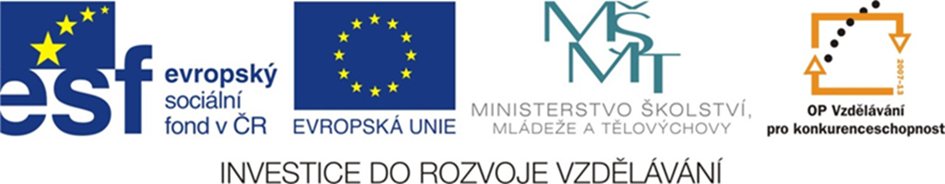 Písemné dělení dvojciferným dělitelem beze zbytku - zkrácený zápis
Připomeň si!

22 204 : 13 = 1 708
  9 2
     10
     104
       00
Zbytek musí být vždy menší než dělitel.

Při špatném odhadu klidně číslici v podílu škrtni a napiš novou.

Ke každému příkladu patří kontrola správnosti.
1. Příklady se snadným odhadem výsledku.
Zk.




Zk.
168 : 28 = _____



260 : 52 = _____
2. Jednoduché příklady, ale s nesnadným odhadem výsledku.
Zk.




Zk.
427 : 61 = _____



258 : 43 = _____
3. Příklady se snadným odhadem výsledku, ale s větším počtem číslic v podílu.
16 642 : 53 = _______
Zk.
28 796 : 92 = _______
Zk.
4. O něco obtížnější příklady s náročnějším odhadem výsledku.
41 940 : 45 = _______
Zk.
55 275 : 67 = _______
Zk.
5. Slovní úloha.
Neznámé číslo jsme vydělili číslem 34 a vyšel podíl 123. Jaké to bylo číslo?
Mgr. Iva Zákoucká8. března 2013Určeno pro 5. ročník
Anotace
Výklad
Písemné dělení dvojciferným dělitelem beze zbytku - zkrácený zápis
Praktické činnosti
Písemné dělení
Kontrola správnostiProcvičování
Interaktivní tabule

Použité zdroje
Pouze vlastní zdroje